AdSS12- Jacob’s deception
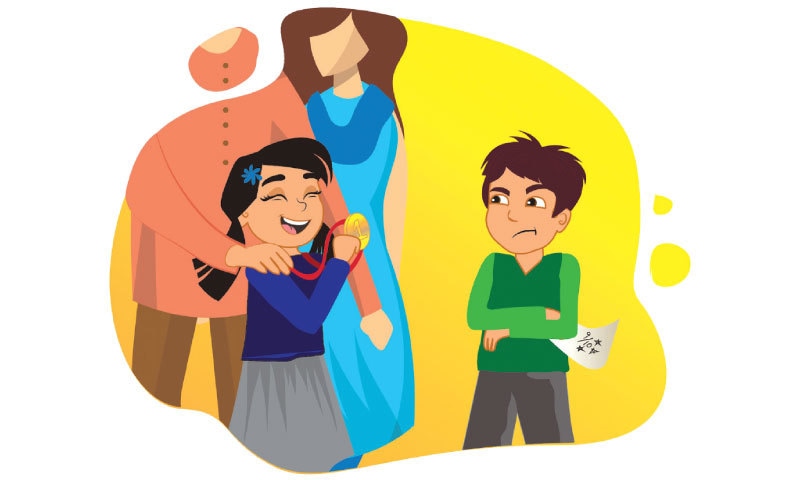 Background: 
God has pre-ordained Jacob to be a leader of the Israelites. (Rom 9:13).
Isaac loved Esau. Rebekah loved Jacob. (Gen 25:28)

(2) Spiritual Lesson:
Favouritism: unfair preferential treatment 
Favouritism in the family is to be avoided.
Favouritism is a sin. (James 2:9)
Source: https://www.dawn.com/news/1432705
(3) Isaac instructed Esau: Gen 27:1 – 5





(4) Rebekah loved Jacob and devised a plan to deceive Isaac into blessing Jacob instead of Esau.

(5) This is a sin of favouritism and deception.
Rebekah overheard Isaac
Rebekah told Jacob to deceive Isaac
(6) The 2 colluded on a plan of deception: Gen 27:6- 18
Rebekah’s plan was carried out by Jacob
(7) Video: 09:44-13:09
(Viewers are cautioned on the inaccurate parts of the video)
(Source: The Bible Stories, Abraham, By Lube Production)
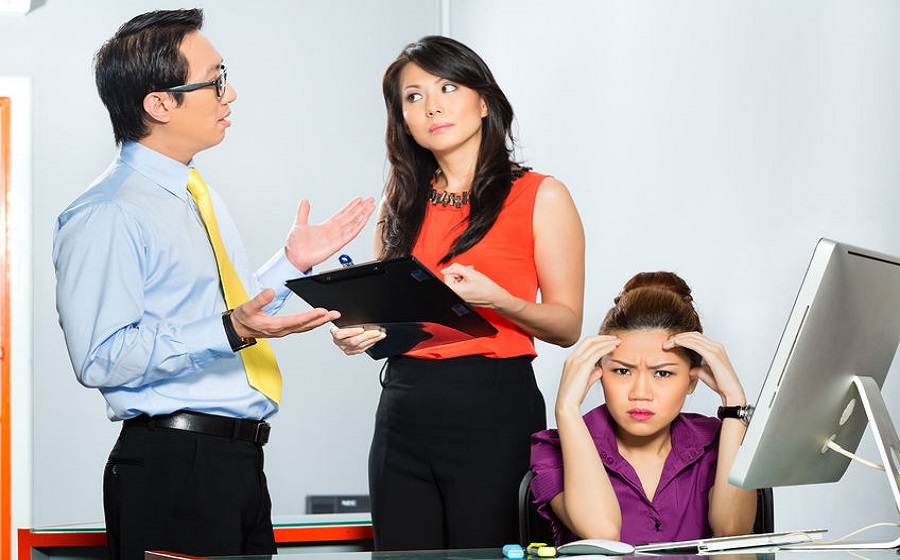 (8) Spiritual Lesson:
In what ways do we practice favouritism in:
          (i) our family: “prince or  			princess”
          (ii) among friends
          (iii) among colleagues: 			“blue-eye boy”
         (iv) in school: “Teacher’s  	 				pet”
Source: https://www.herworld.com/women/career/how-handle-favouritism-work-big-girl/
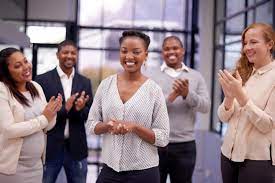 (b) How do we act without favouritism?
Performance based on merit and fairness
Even when we praise a person based on merit, there should be words of encouragement for those who did not perform as well.
Source: https://fospath.com/how-to-praise-someone-for-their-work-100-ways-to-say-thank-you/
Jacob pretended to be Esau before Isaac
(9) Isaac was deceived by Jacob: Gen 27: 18-27




(10) Isaac’s blessing: Gen 27:28-29
Being deceived, Isaac blessed Jacob
(11) Gen 27:30 – 40






(12) Gen 27:41
Esau realised that his blessing had been taken dishonestly by Jacob
Esau hated Jacob and wanted to kill him
Rebekah told Jacob to flee
(13) Gen 27:42-45
(14) Video: 13:09-19:13
(Viewers are cautioned on the inaccurate parts of the video)
(Source: The Bible Stories, Abraham, By Lube Production)
(15) Spiritual Lesson:

 We learn in the narrative: favouritism > deception and lies > hatred > violence > fleeing.
 Deception and hatred:
Lying is ok? Big lies and small lies? Means vs end
Ponzi scheme
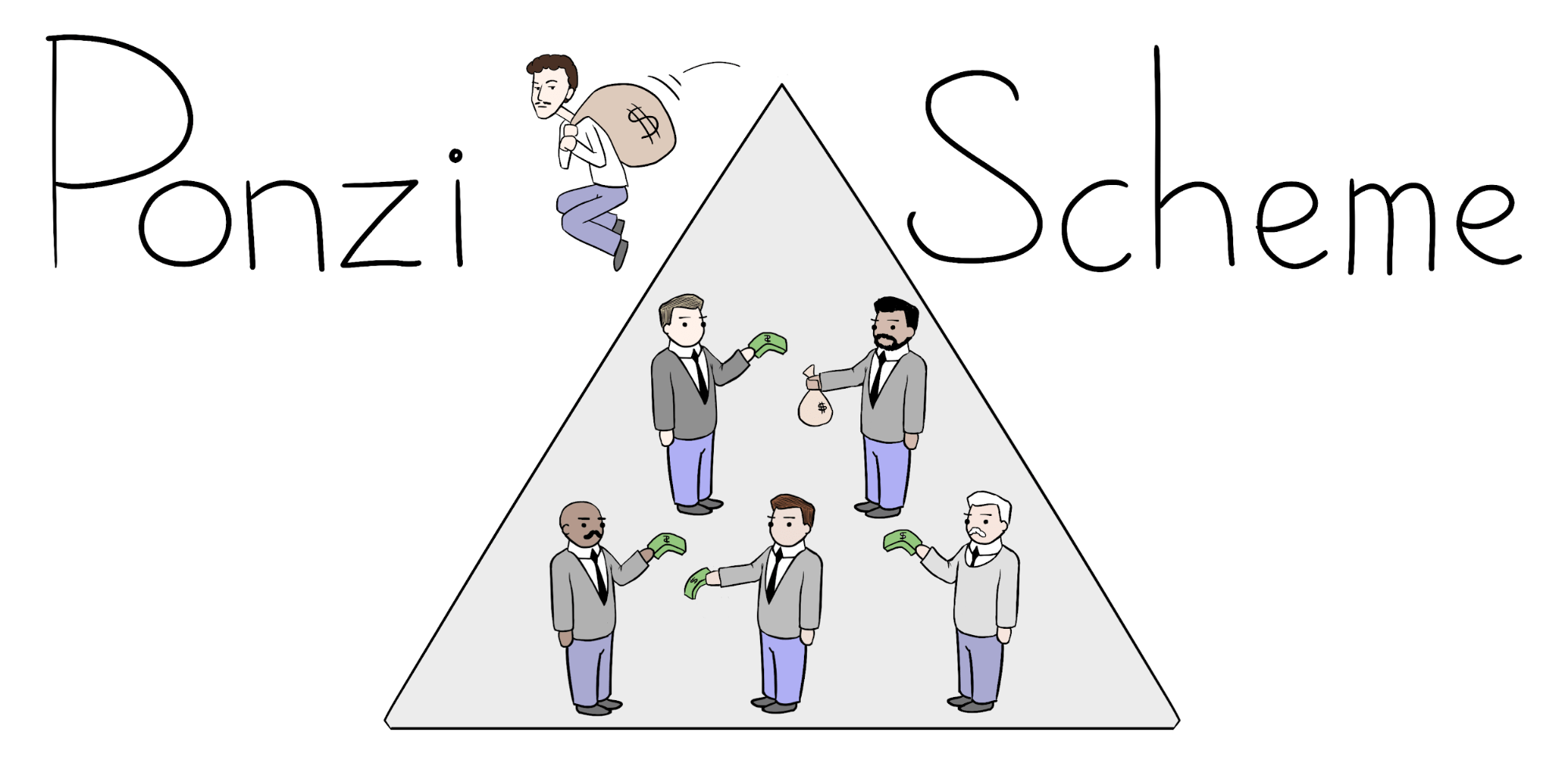 Source: https://bioplasticsnews.com/2020/06/29/bioplastics-ponzi-scheme/
Discussion

 In what ways are we like Jacob? Do we take advantage of others? What must we do to show a good testimony as a Christian? Share your observation in your life.